主日崇拜
2024年9月29日
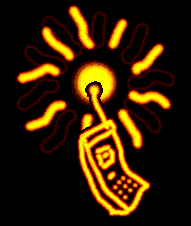 崇拜正在進行中，請關閉你的手機和傳呼機，謝謝合作。
靜默 (會眾靜坐)
羅 馬 書 8:16-17
16聖靈與我們的心同證我們是　神的兒女． 17既是兒女、便是後嗣、就是　神的後嗣、和基督同作後嗣．如果我們和他一同受苦、也必和他一同得榮耀。
宣召 (會眾起立)
羅 馬 書 8:16-17
16聖靈與我們的心同證我們是　神的兒女． 17既是兒女、便是後嗣、就是　神的後嗣、和基督同作後嗣．如果我們和他一同受苦、也必和他一同得榮耀。
唱詩 一（會眾站立)
HOL#16       主治萬方
主治萬方	
日月所照萬國萬方，耶穌必為統治君王；
東西南北海洋極岸，主國普及永久無疆。

各處各方萬族萬民，共享主愛歌頌不停，
嬰孩也來同聲讚美，及早頌揚救主聖名。

在主治下多蒙福樂，罪人跳出捆綁束縛，
倦者能享永恒安息，豐盈富足賜與貧者。

受造群生皆當奮興，特向君王尊崇致敬，
天使不停歌頌歡欣，地上萬民同應阿門。
公禱   （會眾站立）
主禱文
我們在天上的父，願人都尊你的名為聖。願你的國降臨，願你的旨意行在地上，如同行在天上。我們日用的飲食，今日賜給我們。免我們的債，如同我們免了人的債。不叫我們遇見試探，救我們脫離兇惡，因為國度，權柄，榮耀，全是你的，直到永遠，阿們。			
馬太福音6:9-13節
唱詩二 (會眾坐)
HOL#499       求主同住   主耶和華是我牧者
求主同住
夕陽西沉，求主與我同住，黑暗漸深，求主與我同住，
求助無門，安慰也無覓處，懇求助人之神與我同住。

渺少浮生，飄向生涯盡處，世情歡樂，轉瞬都成過去，
四周所見，都是敗壞變故，懇求不變之神與我同住。

我需要主，時刻在我身邊，除卻主恩，怎能與魔作戰？
誰能像主，時常引導關注，求主不論晴雨與我同住。

我閉目時，求顯救恩十架，照徹幽暗，指示天上美家，
陰翳消逝，欣看天光破曙，無論在天在地懇求同住。
主耶和華是我牧者
1 主耶和华是我牧者，
我必不至缺乏，
使我躺卧在青草地，
领我安歇水边。

2 祂使我灵得着苏醒，
为着自己的名，
祂引导我行走义路，
引导我行义路。
3 虽然行过死荫幽谷，
我也不怕遭害，
祢杖祢竿都安慰我，
因祢与我同在。

4 在敌面前祢又为我，
摆设美好筵席，
祢用油膏膏我的头，
使我福杯满溢。
5 我主恩惠我主慈爱，
一生一世不离，
我必居住在主殿中，
直到永永远远。
歡迎與報告 (會眾坐)
1.  歡迎新來的朋友! 歡迎弟兄姊妹及朋友來參加我們的主日崇拜。
2.  1.感謝大家昨天來幫忙打掃教堂。願我們繼續使用教堂榮耀神。
3.  10月11日至13日將在本教會舉行家庭與婚姻研討會，由陳若𦾡牧師主講：“欣賞你的人生伴侶”（週五晚上7:30至9:30）、“培養敬虔的下一代”（週六下午4:00至5:30）以及“鞏固家庭復興教會”（週六晚上6:30至8:00）。提供小孩看顧和週六5:30的晚餐。請於10月6日前在rochesterccc.org/fmeworkshop 報名。有任何問題請聯繫軒篁姊妹。
4.  我們支持的傳教士家庭之一 Albert 和 Sarah Kwok 將於 10 月 18 日至 20 日的週末來訪，我們將有機會在整個週末與他們交流。更多詳情即將公布。
5.  受洗典禮將於11月17日主日舉行。如果你願意受洗，請聯系任何牧師或執事。提交申請的截止日期為10月20日。
6.  RCCC 和Buffalo華人基督教會聯合籃球賽將于 10 月 26 日星期六下午 3 點至 5 點在家庭生活中心舉行。
7.  下次博愛團契將于10月12日周六11:00 AM- 1:30 PM舉行，特請陳慧華牧師（Rev. Susanna Tan）爲我們做分享，熱情邀請大家來參加。
牧禱 (會眾坐)
讀經 (會眾起立)
彼 得 前 書 2:1-9
1所以你們既除去一切的惡毒、〔或作陰毒〕詭詐、並假善、嫉妒、和一切毀謗的話、 2就要愛慕那純淨的靈奶、像才生的嬰孩愛慕奶一樣、叫你們因此漸長、以致得救． 3你們若嘗過主恩的滋味、就必如此。 4主乃活石．固然是被人所棄的、卻是被　神所揀選所寶貴的．
5你們來到主面前、也就像活石、被建造成為靈宮、作聖潔的祭司、藉著耶穌基督奉獻　神所悅納的靈祭。 6因為經上說、『看哪、我把所揀選所寶貴的房角石、安放在錫安．信靠他的人、必不至於羞愧。』 7所以他在你們信的人就為寶貴、在那不信的人有話說、『匠人所棄的石頭、已作了房角的頭塊石頭。』
8又說、『作了絆腳的石頭、跌人的磐石。』他們既不順從、就在道理上絆跌．〔或作他們絆跌都因不順從道理〕他們這樣絆跌也是預定的。 9惟有你們是被揀選的族類、是有君尊的祭司、是聖潔的國度、是屬　神的子民、要叫你們宣揚那召你們出黑暗入奇妙光明者的美德。
證道  (會眾坐)
建造
一、 喂養饑渴的靈 (1 Peter 彼得前書 2:1-3)二、 被建造成爲一座屬靈的殿(1 Peter 彼得前書 2:4-6)三、 宣揚神的美德(1 Peter 彼得前書 2:7-9)
一、 喂養饑渴的靈 (1 Peter 彼得前書 2:1-3)
彼 得 前 書 2:2-3
2就要愛慕那純淨的靈奶、像才生的嬰孩愛慕奶一樣、叫你們因此漸長、以致得救． 3你們若嘗過主恩的滋味、就必如此。
彼 得 前 書 2:4-5
4主乃活石．固然是被人所棄的、卻是被　神所揀選所寶貴的． 5你們來到主面前、也就像活石、被建造成為靈宮、作聖潔的祭司、藉著耶穌基督奉獻　神所悅納的靈祭。
二、 被建造成爲一座屬靈的殿(1 Peter 彼得前書 2:4-6)
彼 得 前 書 2:9
9惟有你們是被揀選的族類、是有君尊的祭司、是聖潔的國度、是屬　神的子民、要叫你們宣揚那召你們出黑暗入奇妙光明者的美德。
回應詩 (會眾起立)
HOL#387       主是我萬有
主是我萬有
求我心中王，成為我異象，我別無愛慕，唯主我景仰；
充滿我思想，我心嚮往，睡著或睡醒，慈容是我光。

成為我智慧，成為我箴言，我願常跟隨，你在我身邊；
你是我聖父，我是你子，你常居我心，我與你合一。

我不求虛名，也不求富有，你是我基業，從今到永久；
惟你在我心，永遠居首，天上大君王，你是我萬有。

天上大君王，光明的太陽，容我享天樂，我已打勝仗；
我心屬你心，永無變更，萬有的主宰，成為我異象。
三一頌 （會眾站立）
讚美真神萬福之根，
世上萬民讚美主恩，
天使天軍讚美主名，
讚美聖父聖子聖靈。
阿們。
祝福 （會眾站立）
默祷 （會眾坐）散会